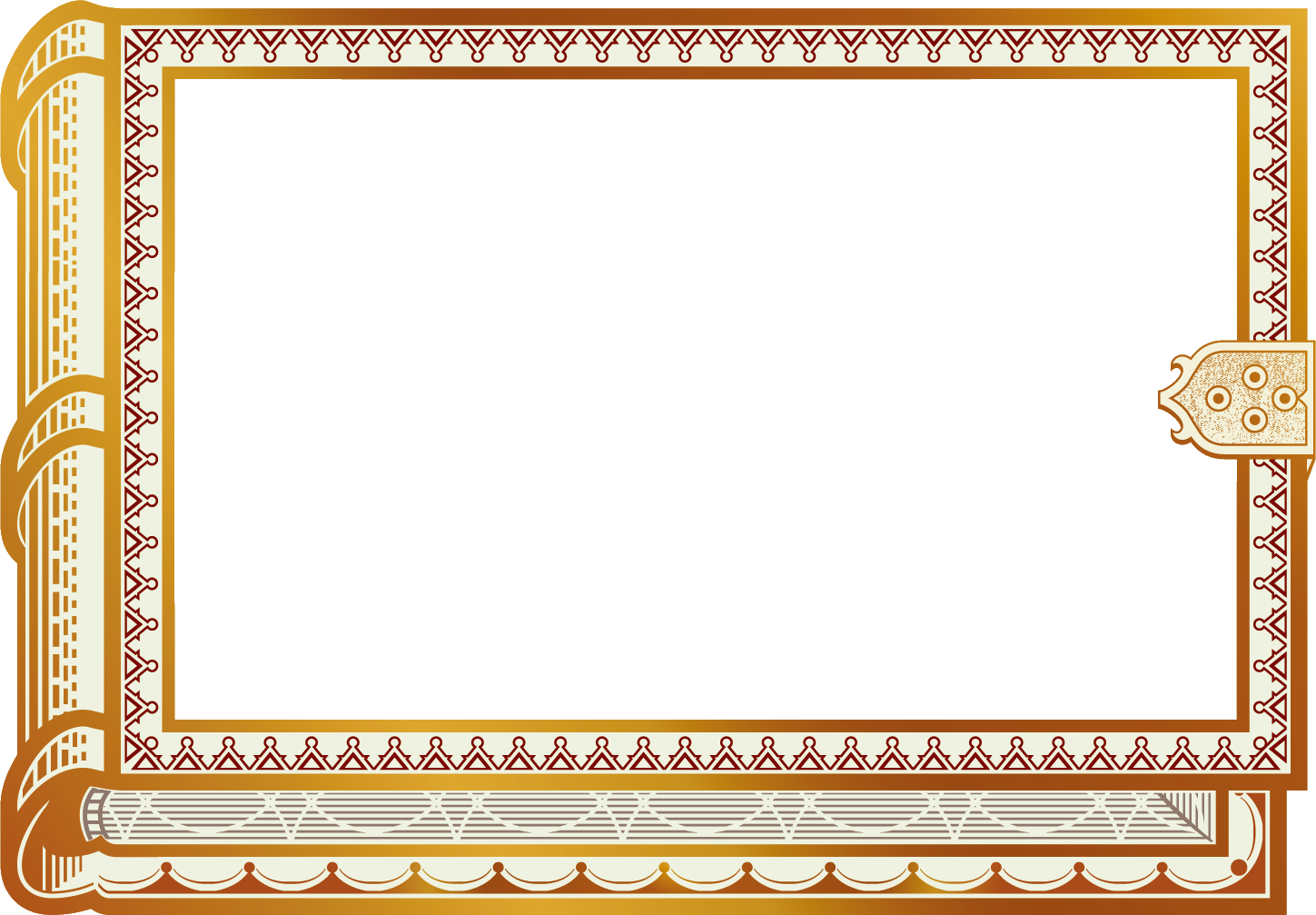 Фестивали национальных культур КОРЕННЫХ НАРОДОВ ЛЕНИНГРАДСКОЙ ОБЛОСТИ
Подготовила: преподаватель ДШИ им. И. О. Дунаевского
Любченко Елена Геннадьевна
Искусство 47 регион, урок 8
2024г
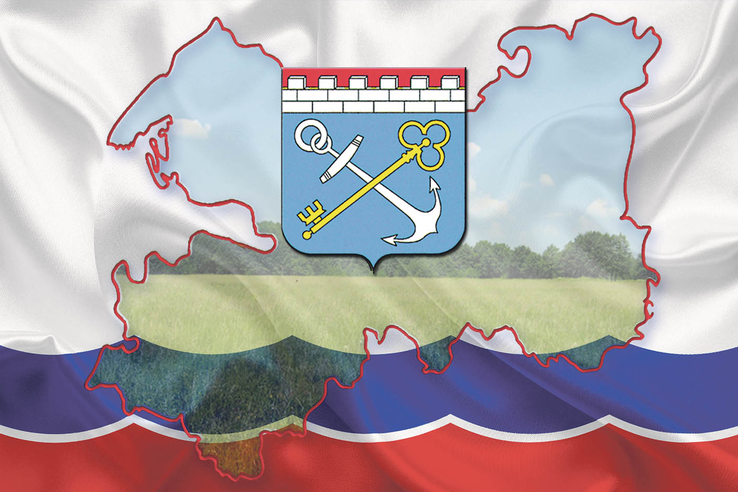 Перечень фестивалей национальных культур, проходящих на территории Ленинградской области
Праздник «Вепсский родник». Проводится в первой  половине июля в поселке Шугозеро Тихвинского района с 2012 года по инициативе Ленинградского областного учебно-методического центра культуры и искусства. (Хоровод дружбы). 
Областной праздник водской культуры «Лужицкая складчина». Проходит 12-14 июля  в посёлке Лужицы, Кингисеппского района, у стен Лужицкого музея водской культуры. Праздник направлен на  сохранение и возрождение культуры водского народа.
 Областной праздник вепсской культуры «Энарне ма», что в переводе означает «Вонозерская земля» на протяжении двух дней в июне проходит в деревнях Вонозеро и Тервеничи Лодейнопольского района. Цель проекта — сохранение и развитие традиционной культуры коренных малочисленных народов.
Межрегиональный фестиваль национальных культур «Родники земли Климовской». Проходит в деревне Климово Бокситогорского района 27 июля, ежегодно. На мероприятии собираются творческие коллективы из Новгородской, Вологодской, Ленинградской областей, республики Карелии, из Санкт-Петербурга. Задача фестиваля — познакомить гостей с самобытностью и национальным разнообразием фольклора, обрядов и обычаев русского, вепсского и карельского народов. 
Областной ижорский праздник «Сохраняя – возрождаем». Этот праздник ижорского народа                традиционно проходит  9 июля на Сойкинском полуострове  в деревне Вистино, Кингисеппского района Ленинградской области. Традиционно на празднике собираются представители ингерманландских народностей, чтобы единой дружной семьей отметить свой праздник.
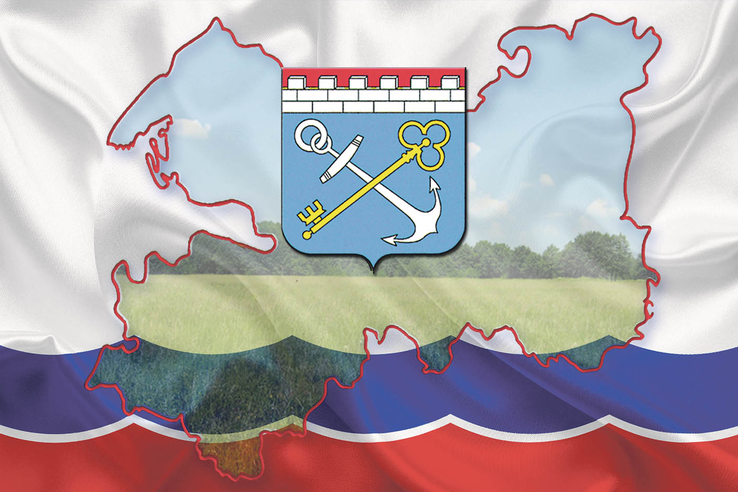 Перечень фестивалей национальных культур, проходящих на территории Ленинградской области
Этнокультурный фестиваль «Россия — созвучие культур». Проводится 24 августа в Гатчине. В нём участвуют представители всех районов и национальных организаций области, а также гости из шести регионов Северо-запада.
Молодёжный фестиваль национальных культур «ЭТНО». Проходит 7–9 июня в посёлке Кошкино, Ленинградская область. Цель мероприятия — обмен опытом и укрепление межнациональных связей.
Ежегодный фестиваль «Корела-фест».Место проведения :Ленинградская область, город Приозёрск. Проходит в июле месяце  у стен музея-крепости Корела, которая находится по адресу: Ленинградское шоссе, дом 3.
Летний праздник ингерманландских финнов «Юханнус». Проходит в посёлке Сиверский на «Лялином» лугу 23 – 24 июля .  творческие коллективы из Ленинградской области, Санкт-Петербурга и даже из других государств. 
Всемирный день народного эпоса «Калевалы» отмечается 28 февраля в республике Карелия, Ленинградской области.   Это праздник народного карело-финского эпоса и финской культуры. Эпос «Калевала» — один из символов Карелии, её богатой культуры, истории. 
Межрегиональный вепсский праздник «Древо жизни». Фестиваль культуры вепского народа . Проводится ежегодно во вторые выходные июля в селе Шелтозер, республика Карелия.
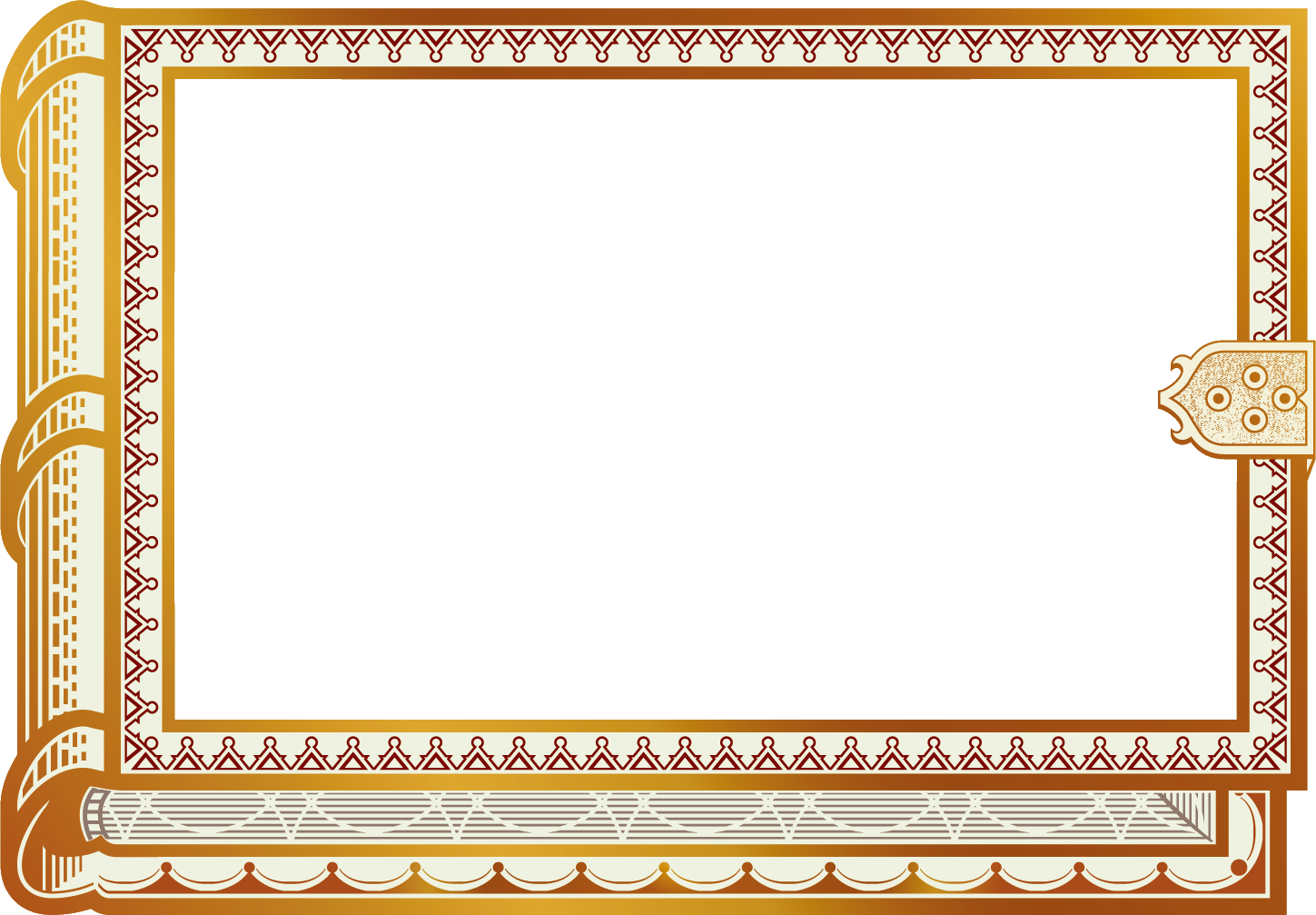 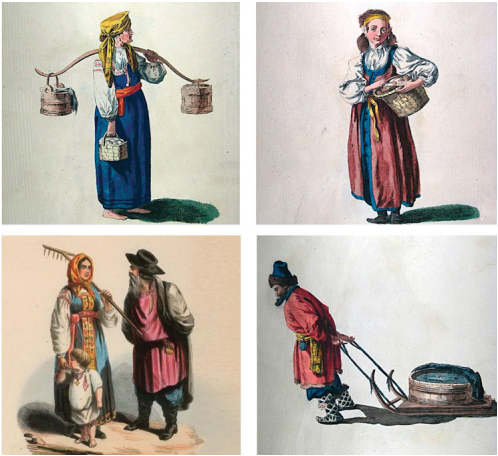 Первые древние славяне (русские) на территорию современной Ленинградской области появились в VI–VII вв. Это были ильменские или новгородские словене — предки русских на этой земле. Они шли несколькими потоками с юга, заселяя Верхнее Полужье, бассейн реки Сяси и среднего течения реки Паши. 
Около 750 года на реке Волхов они построили первый город — знаменитую Ладогу, которая теперь известна как Старая Ладога. Еще через 100 лет князь Рюрик возвел здесь крепость, и Ладога стала первой столицей Северной Руси.    В XI веке край стали обживать древнерусские земледельцы. Появилось много небольших деревень, распахивались поля, строились по погостам церкви.
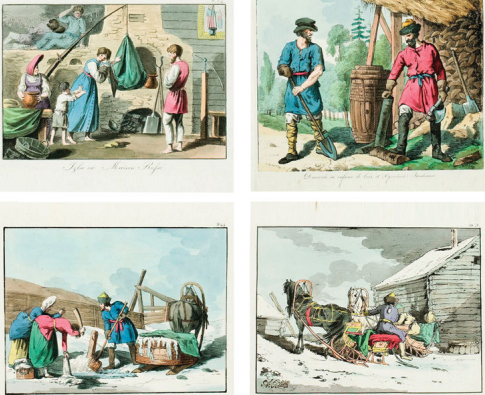 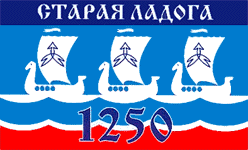 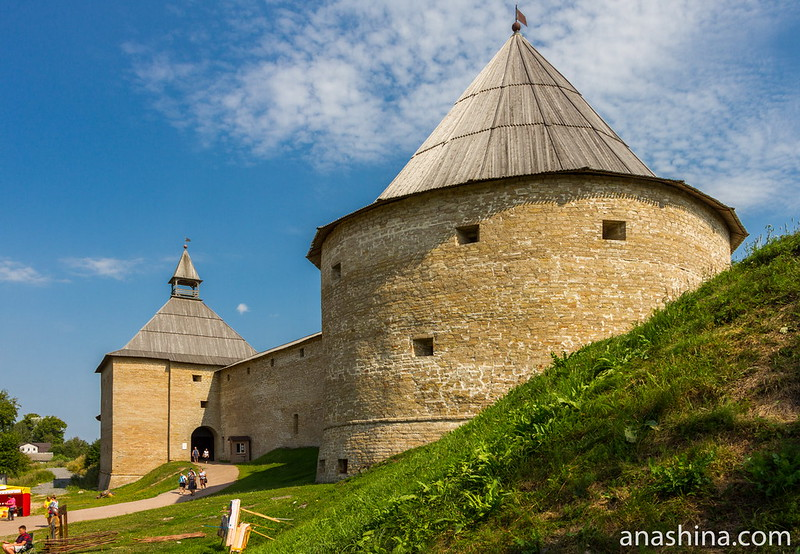 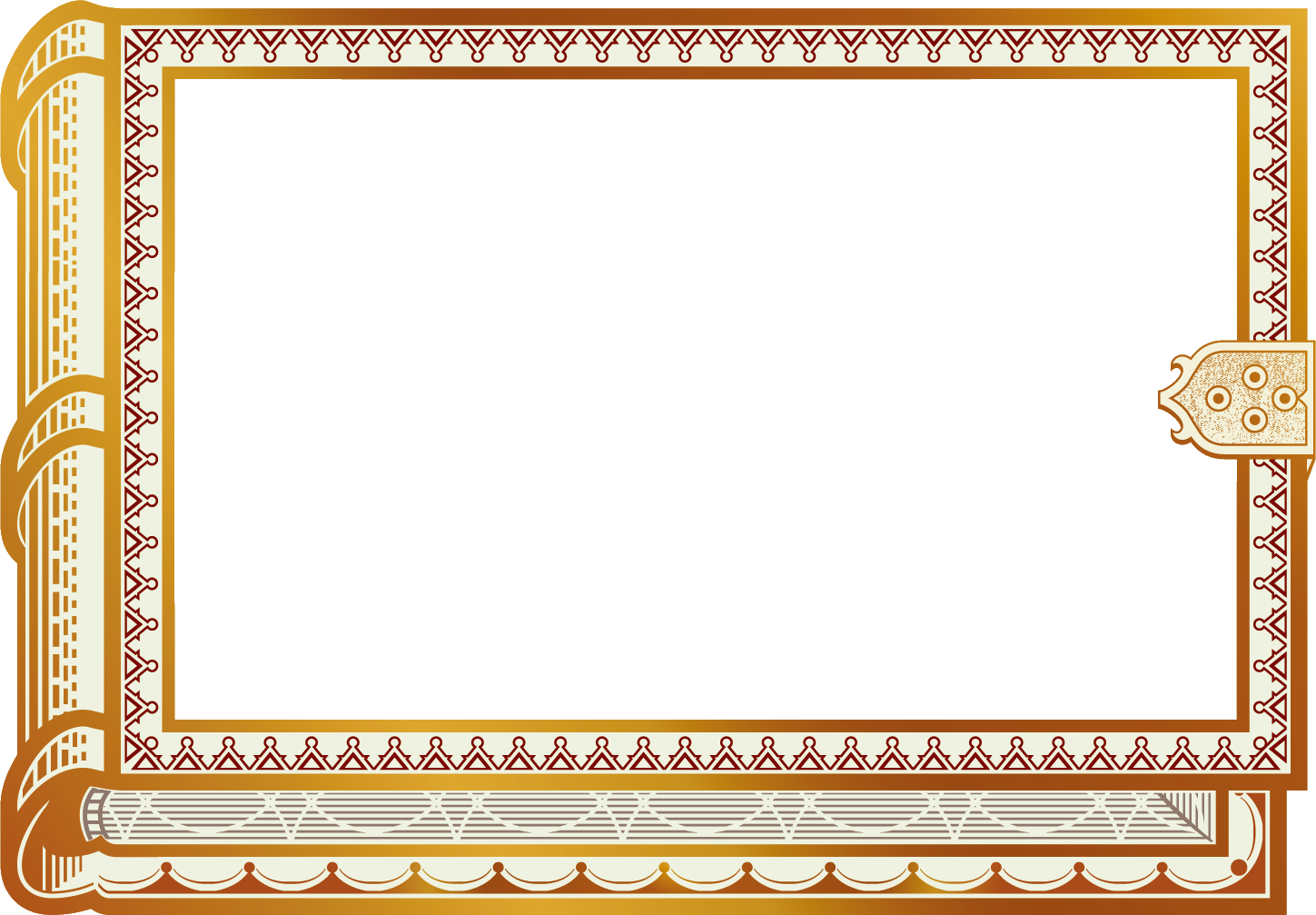 Этнокультурный фестиваль «Россия – созвучие культур»
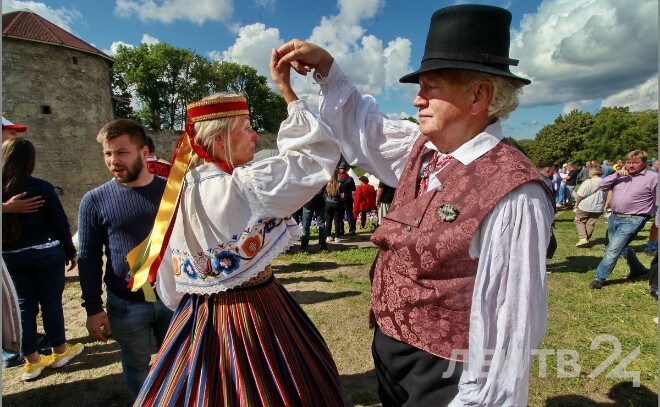 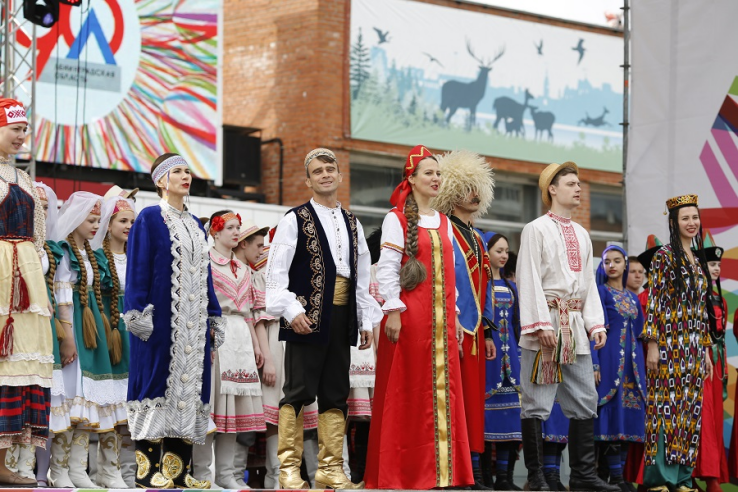 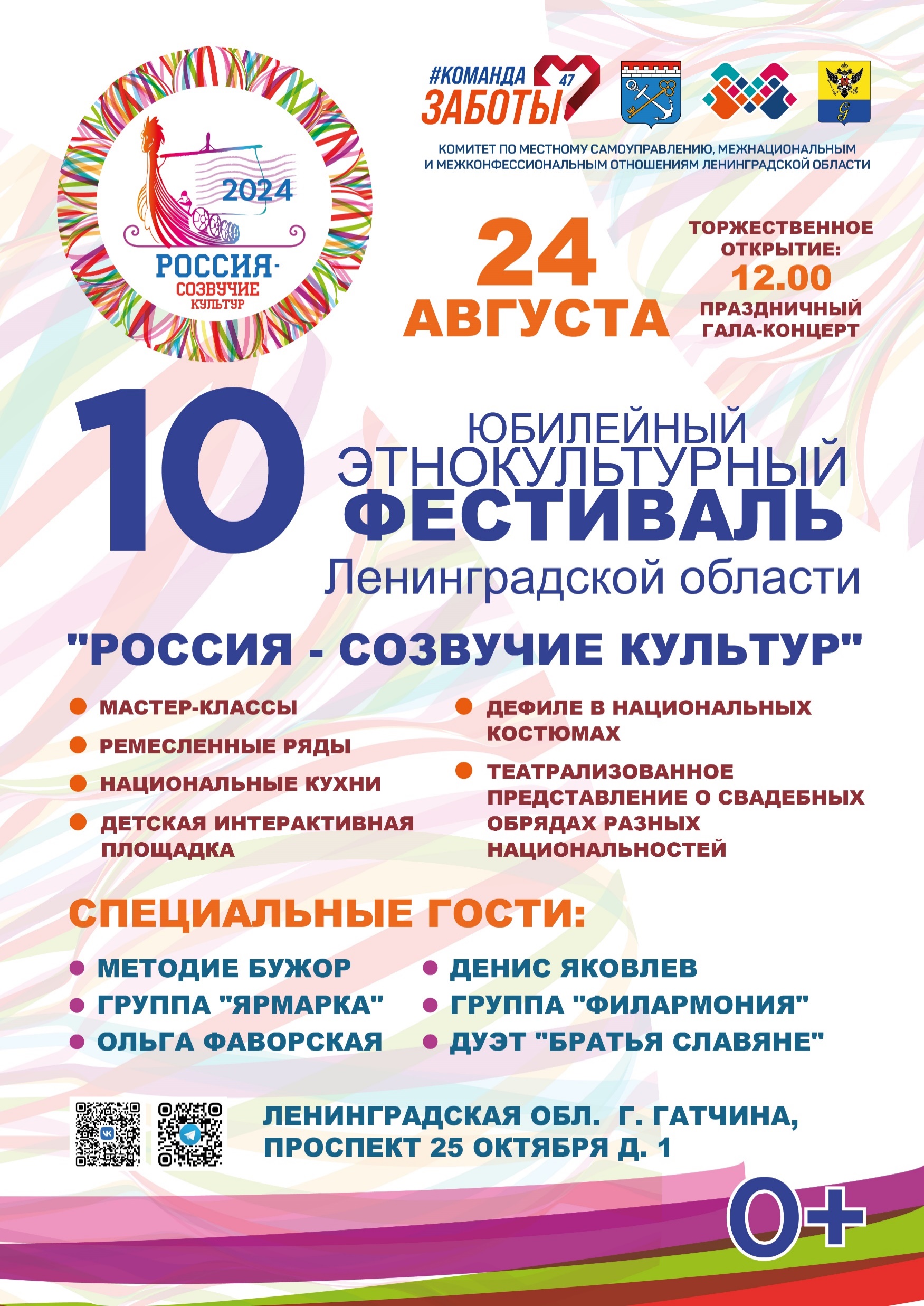 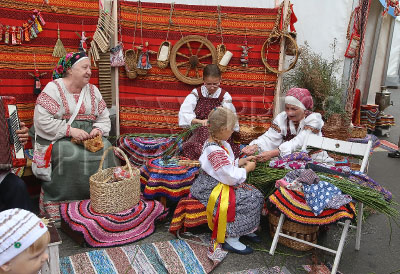 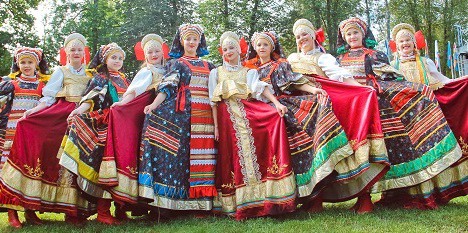 На фестивале  представлены угощения русской, белорусской, восточной, кавказской, казачьей кухонь, а также русской кухни «Варюша» и полюбившиеся блюда коренных народов Ленобласти. Работают ремесленные ряды, проходят открытые занятия и мастер-классы. Участие в празднике принимают народные коллективы из 17 районов области и 11 регионов России, а также из областного Дома дружбы и Дома национальностей Ленинградской области.
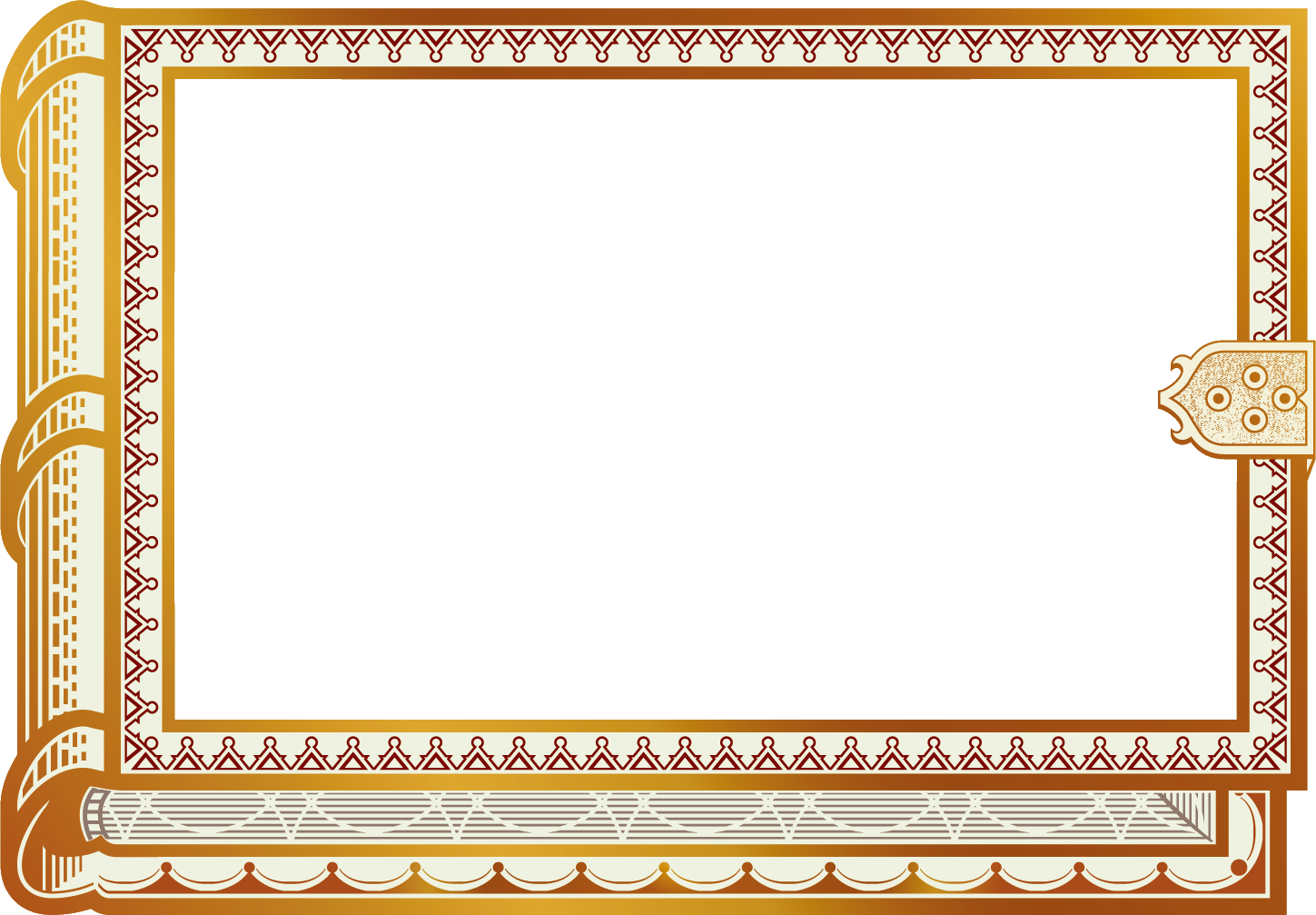 В Ленинградской области широко празднуют русские народные праздники. Многие из них являются государственными. Бережно хранятся традиции православных праздников.                 Всё больше интереса вызывают древне-славянские праздники и традиции. Понимание своих истоков и корней становится важной частью самосознания русских людей. Важно, чтобы древняя культура славян, нравственные и семейные ценности сохранялись и передавались  из поколения в поколение! Праздники делают знакомство с русской культурой яркими и весёлыми!
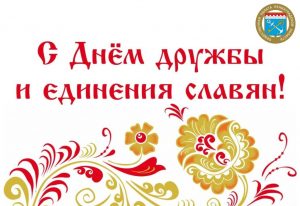 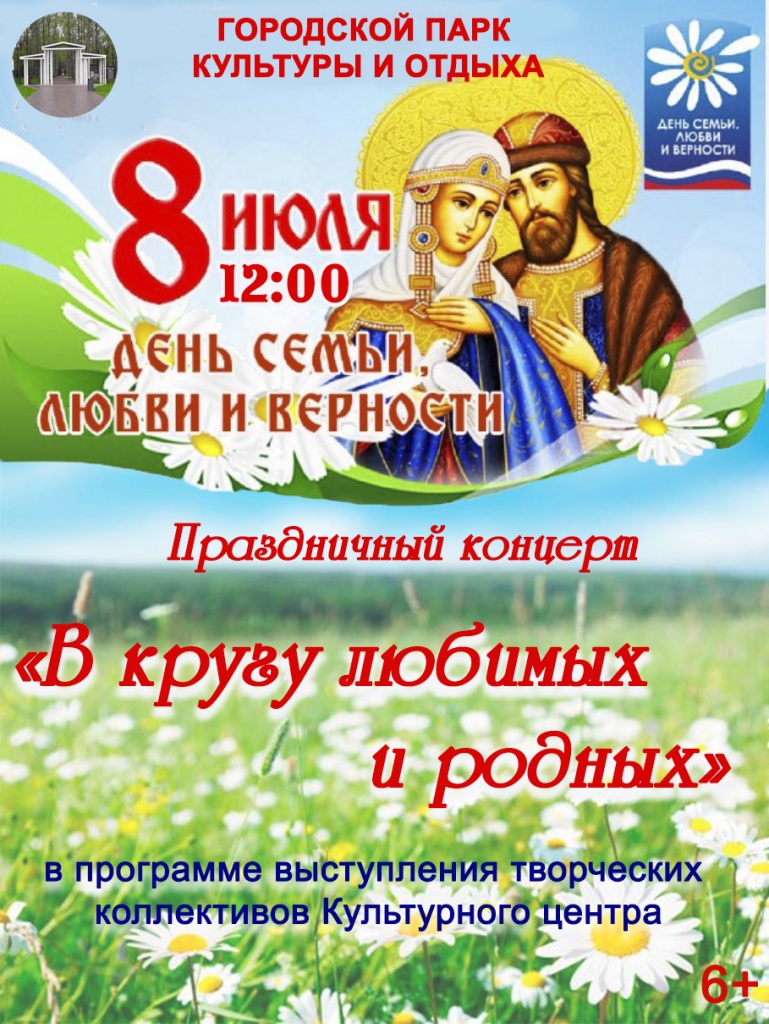 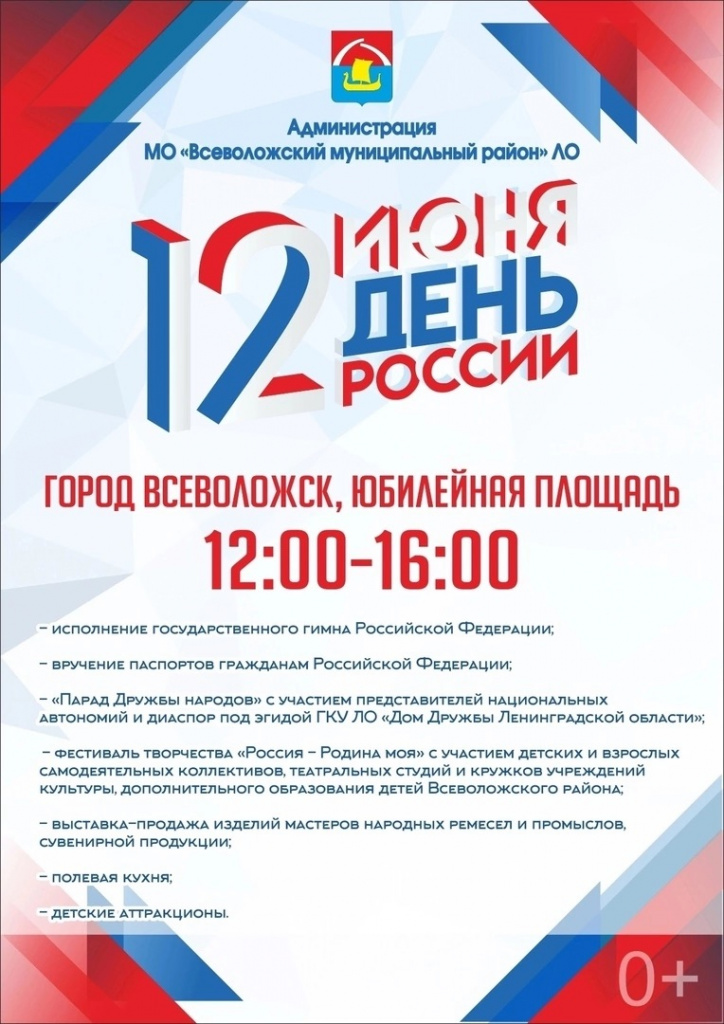 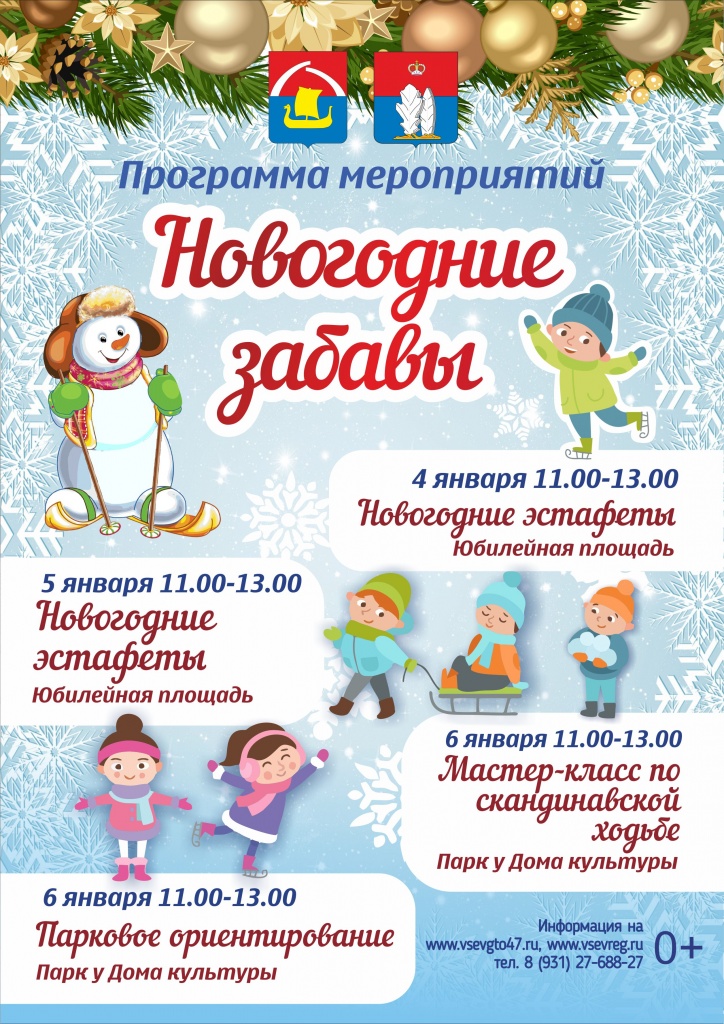 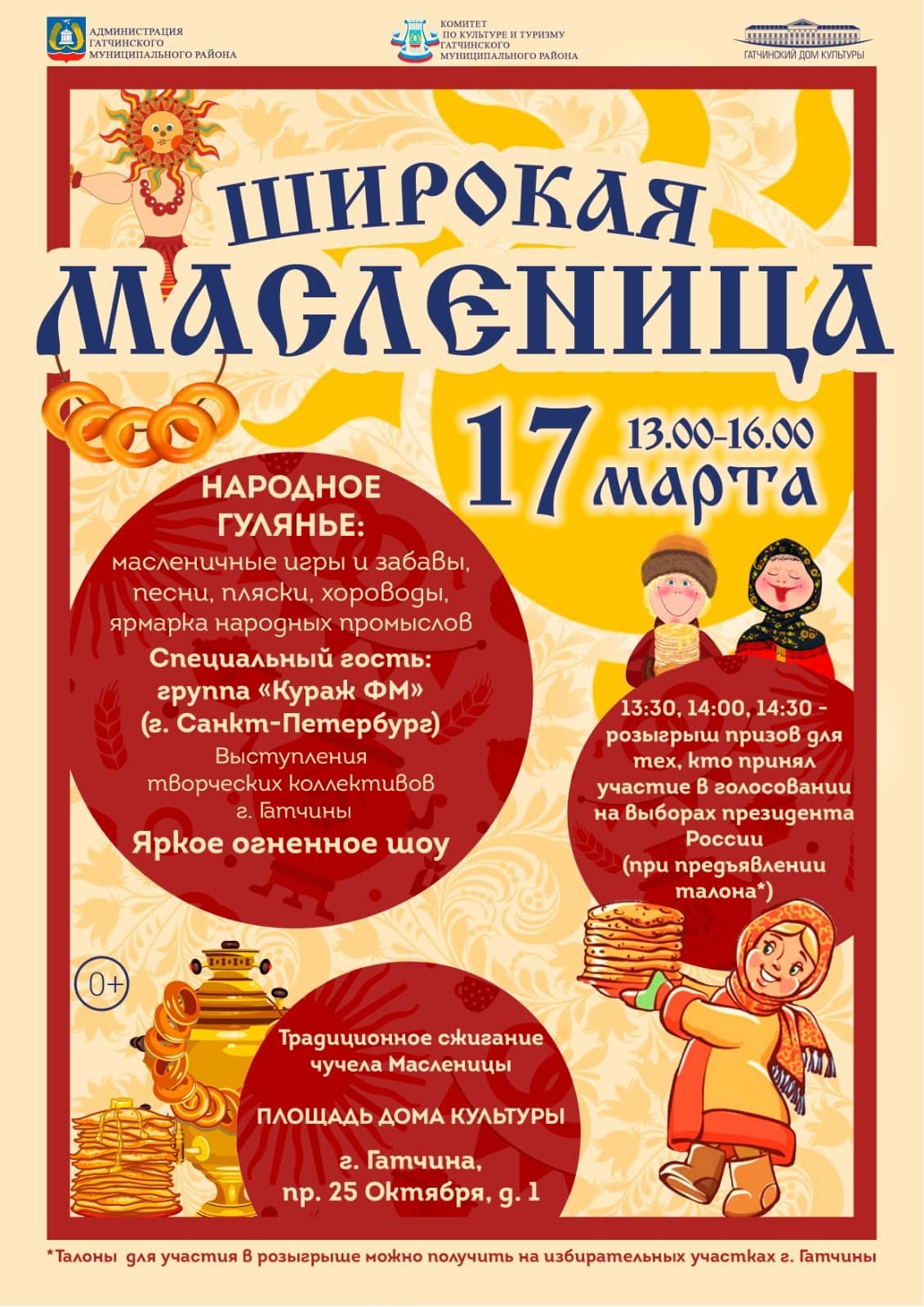 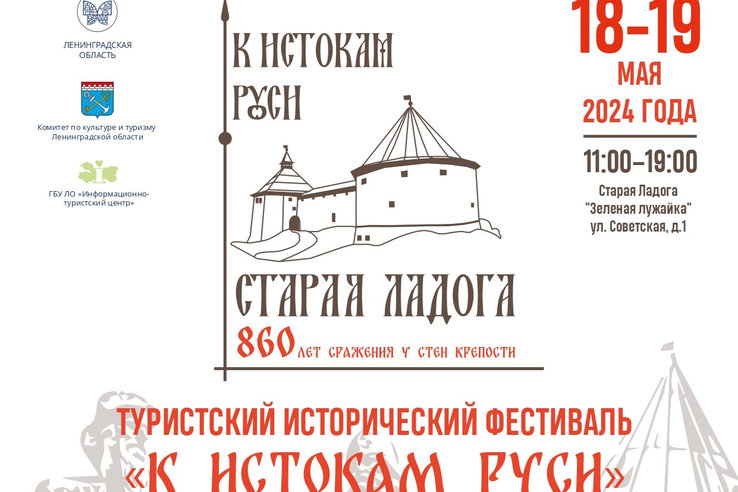 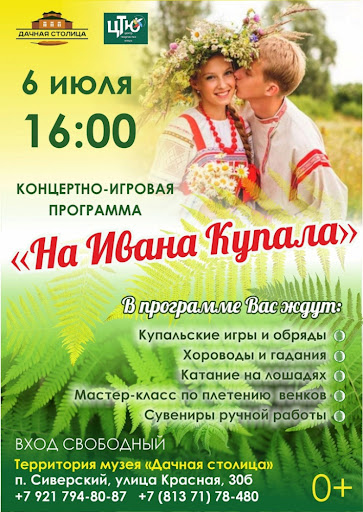 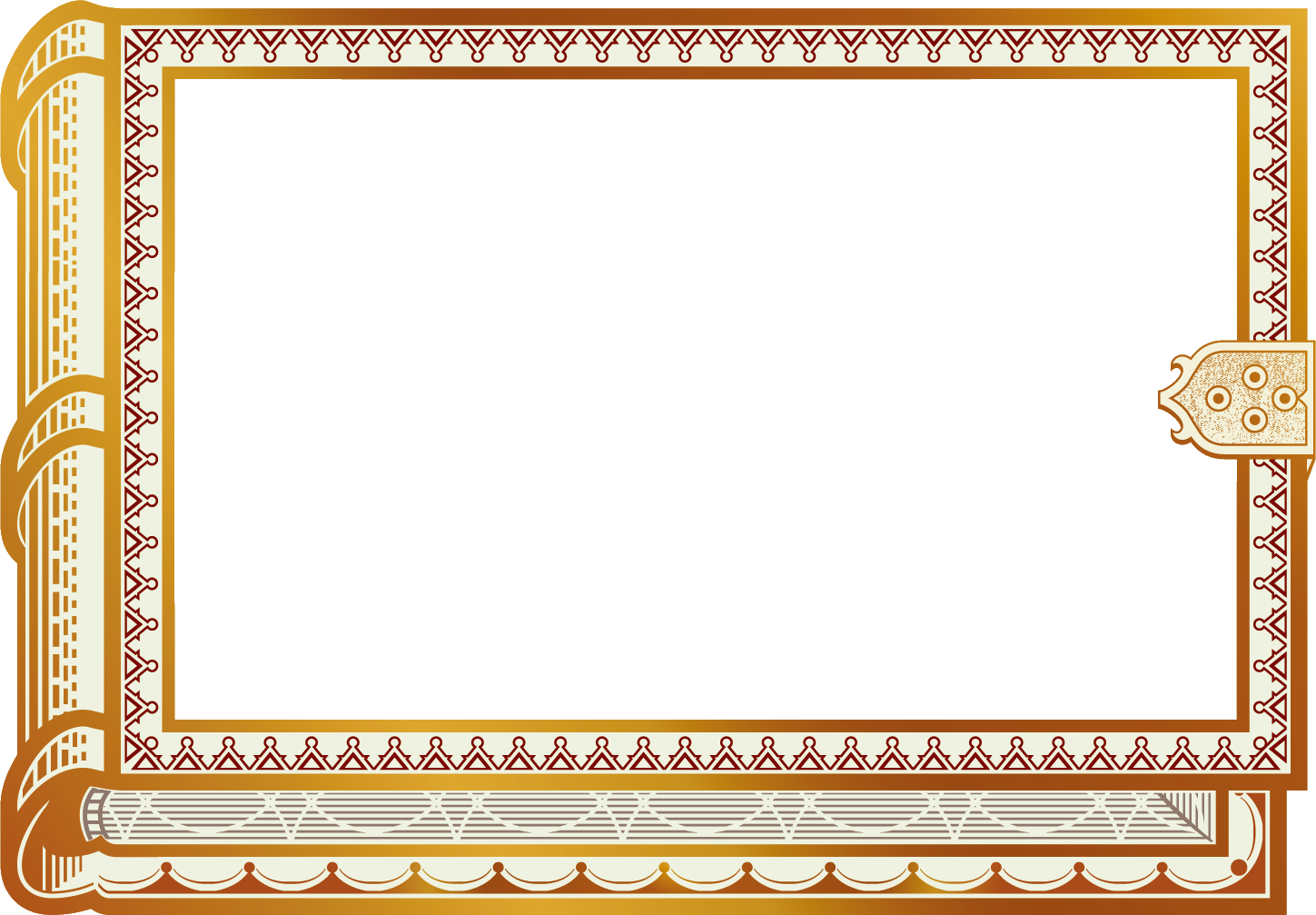 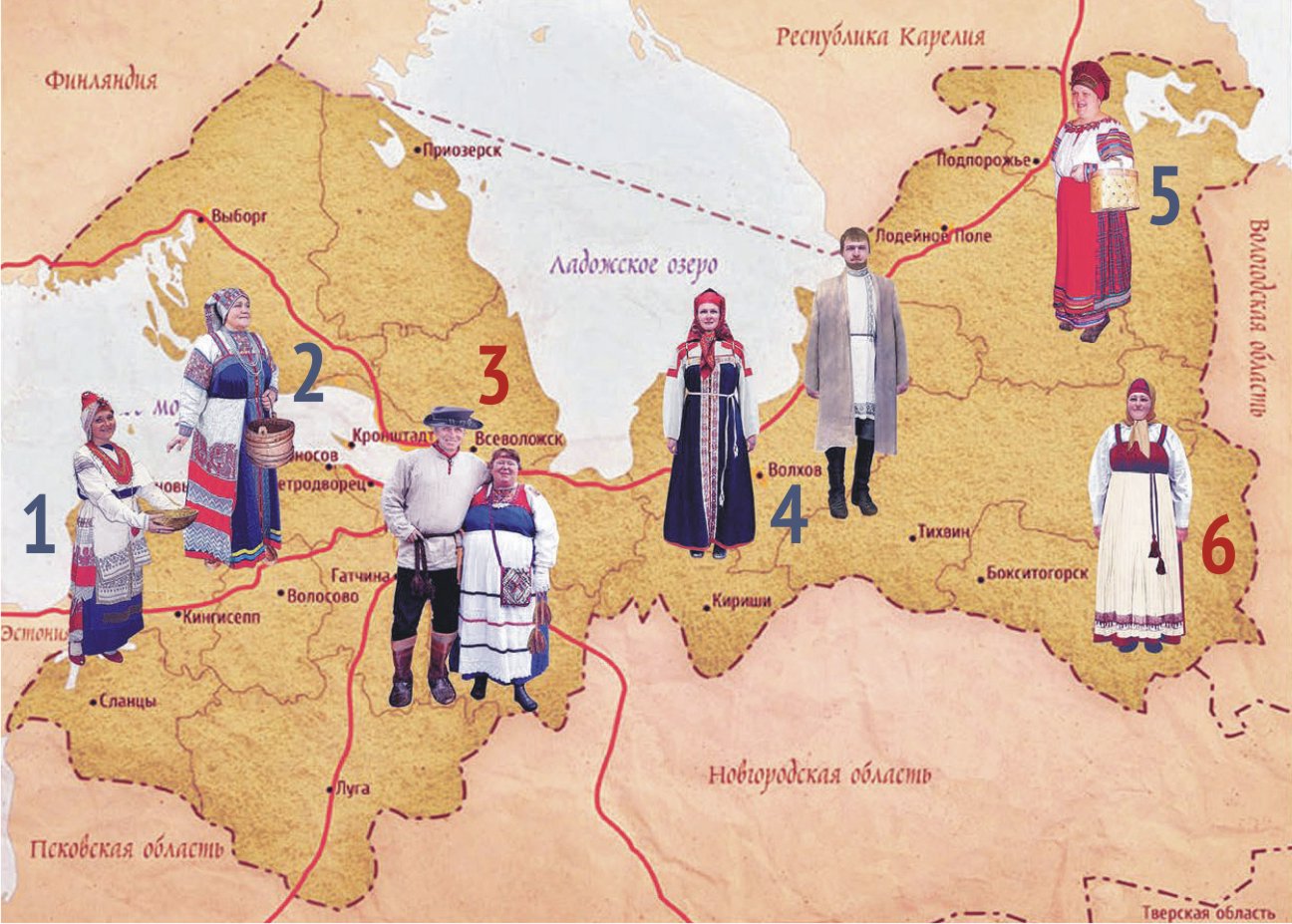 ВЕПСЫ
ИЖОРЫ
Какие народы изображены на карте?
РУССКИЕ
ВОДЬ
КАРЕЛЫ
ФИННЫ
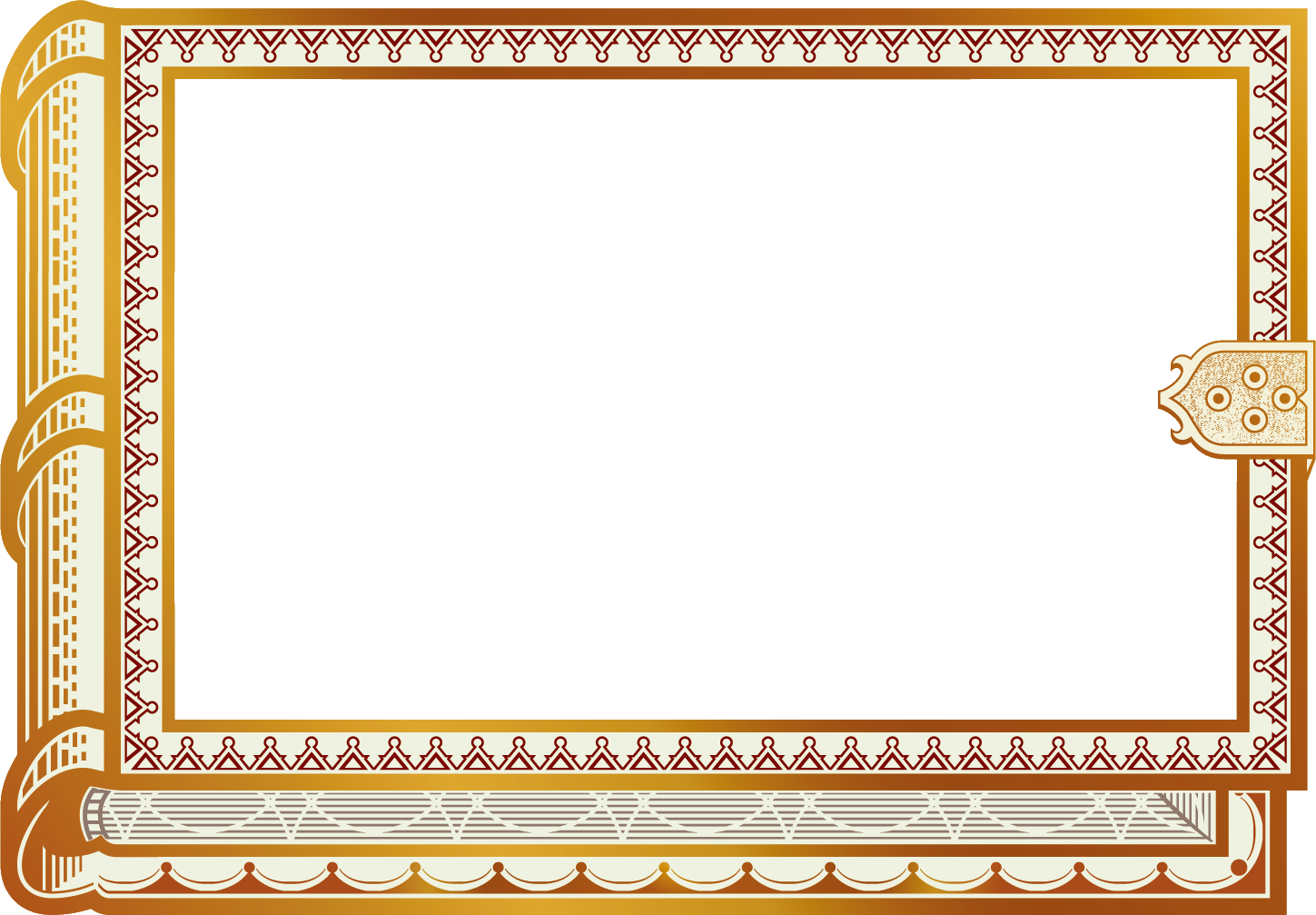 Перечислите коренные народы ленинградской области?
Какой народ является самым многочисленным в Ленинградской области?
Какому народу посвящён фестиваль «Древо жизни»?
Продолжите название этно-праздника -  «Россия - ……………………»?
У какого народа сохранилось больше всего песен?
У какого народа больше всего праздников?
Перечислите места в ленинградской области где проходят праздники коренных народов, найдите их на карте?
Какой праздник вас заинтересовал больше всего?
Какой ваш любимый русский народный праздник?
Почему важно сохранять культуру и традиции коренных народов ленинградской области?
Вопросы для проверки знаний!